Numberless Word Problems
Compare - Smaller Quantity Unknown Problems
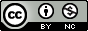 Brian Bushart | @bstockus
Notes
This problem set contains 10 numberless word problems organized around one CGI problem type.
There are sample discussion questions in the notes section on each slide.
The idea is that each slide of a problem will be revealed and discussed one at a time to scaffold students’ understanding of the situation and the question ultimately asked.
Feel free to change numbers in the problems.
1
There were some friends reading books. There were more friends reading books than playing board games.
[Speaker Notes: What are you picturing in your mind when you read these sentences?
How many friends are you picturing reading books?
How many friends are you picturing playing board games?
Are there more friends reading books or playing board games? How do you know?]
1
There were 10 friends reading books. There were more friends reading books than playing board games.
[Speaker Notes: What changed? What did we learn from this new information?
If there are 10 friends reading books, how many friends could be playing board games? How do you know?]
1
There were 10 friends reading books. There were 3 more friends reading books than playing board games.
[Speaker Notes: What changed? What did we learn from this new information?
Does this new information mean that 3 friends are playing board games? Why or why not?
What question could we ask about this situation?]
1
There were 10 friends reading books. There were 3 more friends reading books than playing board games. How many friends were playing board games?
[Speaker Notes: What is this question asking us?
How can we use objects or a picture to help us understand the relationships in the problem?
How can we use numbers and symbols to represent the relationships in the problem?]
2
One night Maria caught some lightning bugs in a jar. She caught more lightning bugs than Theo.
[Speaker Notes: What are you picturing in your mind when you read these sentences?
How many lightning bugs are you picturing in Maria’s jar?
How many lightning bugs are you picturing in Theo’s jar?
Who caught more lightning bugs, Maria or Theo? How do you know?]
2
One night Maria caught 12 lightning bugs in a jar. She caught more lightning bugs than Theo.
[Speaker Notes: What changed? What did we learn from this new information?
If there Maria caught 12 lightning bugs, how many lightning bugs could Theo have caught? How do you know?]
2
One night Maria caught 12 lightning bugs in a jar. She caught 2 more lightning bugs than Theo.
[Speaker Notes: What changed? What did we learn from this new information?
Does this new information mean that Theo caught only 2 lightning bugs? Why or why not?
What question could we ask about this situation?]
2
One night Maria caught 12 lightning bugs in a jar. She caught 2 more lightning bugs than Theo. How many lightning bugs did Theo catch?
[Speaker Notes: What is this question asking us?
How can we use objects or a picture to help us understand the relationships in the problem?
How can we use numbers and symbols to represent the relationships in the problem?]
3
The brown mouse has some breadcrumbs. The brown mouse has more breadcrumbs than the white mouse.
[Speaker Notes: What are you picturing in your mind when you read these sentences?
How many breadcrumbs are you picturing that the brown mouse has?
How many breadcrumbs are you picturing that the white mouse has?
Who has more breadcrumbs, the brown mouse or the white mouse? How do you know?]
3
The brown mouse has 15 breadcrumbs. The brown mouse has more breadcrumbs than the white mouse.
[Speaker Notes: What changed? What did we learn from this new information?
If the brown mouse has 15 breadcrumbs, how many breadcrumbs could the white mouse have? How do you know?]
3
The brown mouse has 15 breadcrumbs. The brown mouse has 6 more breadcrumbs than the white mouse.
[Speaker Notes: What changed? What did we learn from this new information?
Does this new information mean that the white mouse has only 6 breadcrumbs? Why or why not?
What question could we ask about this situation?]
3
The brown mouse has 15 breadcrumbs. The brown mouse has 6 more breadcrumbs than the white mouse. How many breadcrumbs does the white mouse have?
[Speaker Notes: What is this question asking us?
How can we use objects or a picture to help us understand the relationships in the problem?
How can we use numbers and symbols to represent the relationships in the problem?]
4
Isaac found some seashells at the beach. Isaac found more seashells than Kira.
[Speaker Notes: What are you picturing in your mind when you read these sentences?
How many seashells are you picturing that each child found? 
Do you think they’re collecting the seashells in their hands or in a bucket? How does that affect the number of seashells they can collect?
Who has more seashells, Isaac or Kira? How do you know?]
4
Isaac found 20 seashells at the beach. Isaac found more seashells than Kira.
[Speaker Notes: What changed? What did we learn from this new information?
If Isaac found 20 seashells, how many seashells could Kira have found? How do you know?
Could Kira have found 20 seashells? How do you know?]
4
Isaac found 20 seashells at the beach. Isaac found 3 more seashells than Kira.
[Speaker Notes: What changed? What did we learn from this new information?
Who found more seashells, Isaac or Kira?
What questions could we ask about this situation?]
4
Isaac found 20 seashells at the beach. Isaac found 3 more seashells than Kira. How many seashells did Kira find at the beach?
[Speaker Notes: What is this question asking us?
How can we use objects or a picture to help us understand the relationships in the problem?
How can we use numbers and symbols to represent the relationships in the problem?]
5
There were some penguins catching fish in the water. There were more penguins catching fish than sitting on an iceberg.
[Speaker Notes: What are you picturing in your mind when you read these sentences?
What are the two different things penguins are doing in this situation?
What do you know about the numbers of penguins in this situation?]
5
There were 18 penguins catching fish in the water. There were more penguins catching fish than sitting on an iceberg.
[Speaker Notes: What changed? What did we learn from this new information?
How does this change the movie in your mind? Are there more penguins catching fish or less penguins catching fish than you were picturing in your mind?
How many penguins could be sitting on the iceberg? How do you know?]
5
There were 18 penguins catching fish in the water. There were 5 more penguins catching fish than sitting on an iceberg.
[Speaker Notes: What changed? What did we learn from this new information?
Does this new information tell us exactly how many penguins are sitting on an iceberg? How do you know?
What questions could we ask about this situation?]
5
There were 18 penguins catching fish in the water. There were 5 more penguins catching fish than sitting on an iceberg. How many penguins are sitting on an iceberg?
[Speaker Notes: What is this question asking us?
How can we use objects or a picture to help us understand the relationships in the problem?
How can we use numbers and symbols to represent the relationships in the problem?]
6
Olivia has some teddy bear crackers. Lexi has some teddy bear crackers. Lexi has more teddy bear crackers than Olivia.
[Speaker Notes: What are you picturing in your mind when you read these sentences?
How many teddy bear crackers do you picture Olivia has?
How many teddy bear crackers do you picture Lexi has?
Do they have the same number of crackers? How do you know?]
6
Olivia has some teddy bear crackers. Lexi has 25 teddy bear crackers. Lexi has more teddy bear crackers than Olivia.
[Speaker Notes: What changed? What did we learn from this new information?
Does Olivia have less than 25 crackers or more than 25 crackers? How do you know?]
6
Olivia has some teddy bear crackers. Lexi has 25 teddy bear crackers. Lexi has 10 more teddy bear crackers than Olivia.
[Speaker Notes: What changed? What did we learn from this new information?
Does Olivia have only 10 teddy bear crackers? How do you know?
What questions could we ask about this situation?]
6
Oliva has some teddy bear crackers. Lexi has 25 teddy bear crackers. Lexi has 10 more teddy bear crackers than Olivia. How many teddy bear crackers does Olivia have?
[Speaker Notes: What is this question asking us?
How can you use addition to answer this question? (Answer: Olivia’s amount plus 10 equals Lexi’s amount, so ? + 10 = 25)
How could you use subtraction to answer this question? (If I take 10 away from Lexi I will have Olivia’s amount, so 25 - 10 = ?)]
7
Anna rode her bike some number of miles. Nina rode her bike fewer miles than Anna.
[Speaker Notes: What are you picturing in your mind when you read these sentences?
How many miles do you think Anna rode her bike?
How many miles do you think Nina rode her bike?
Which girl rode her bike farther, Anna or Nina? How do you know?]
7
Anna rode her bike 10 miles. Nina rode her bike fewer miles than Anna.
[Speaker Notes: What changed? What did we learn from this new information?
How far do you think you could go if you rode your bike 10 miles away from your house? From school?
How many miles could Nina have gone on her bike? How do you know?]
7
Anna rode her bike 10 miles. Nina rode her bike 3 fewer miles than Anna.
[Speaker Notes: What changed? What did we learn from this new information?
Did Nina ride her bike for exactly 3 miles? How do you know?
What questions could we ask about this situation?]
7
Anna rode her bike 10 miles. Nina rode her bike 3 fewer miles than Anna. How many miles did Nina ride her bike?
[Speaker Notes: What is this question asking us?
How can we use objects or a picture to help us understand the relationships in the problem?
How can we use numbers and symbols to represent the relationships in the problem?]
8
There were some monkeys playing in a tree and some monkeys playing on the ground. There were more monkeys playing on the ground than in the tree.
[Speaker Notes: What are you picturing in your mind when you read these sentences?
How many monkeys are you picturing playing in the tree?How many monkeys are you picturing playing on the ground?
What do you imagine the monkeys are doing?
Are there more monkeys on the ground or in the tree? How do you know?]
8
There were some monkeys playing in a tree and 12 monkeys playing on the ground. There were more monkeys playing on the ground than in the tree.
[Speaker Notes: What changed? What did we learn from this new information?
How does this change the movie in your mind? Were you picturing more than 12 monkeys on the ground or less than 12 monkeys?
How many monkeys do you think are playing in a tree?]
8
There were some monkeys playing in a tree and 12 monkeys playing on the ground. There were 10 more monkeys playing on the ground than in the tree.
[Speaker Notes: What changed? What did we learn from this new information?
Are there a lot of monkeys playing in a tree? How do you know?
What questions could we ask about this situation?]
8
There were some monkeys playing in a tree and 12 monkeys playing on the ground. There were 10 more monkeys playing on the ground than in the tree. How many monkeys were playing in a tree?
[Speaker Notes: What is this question asking us?
How can you use addition to answer this question? (Answer: The number of monkeys in a tree plus 10 equals the number of monkeys on the ground, so ? + 10 = 12)
How could you use subtraction to answer this question? (If I take 10 away from the number of monkeys on the ground I will have the number of monkeys in the tree, so 12 - 10 = ?)]
9
Julia and Felix are each carrying baskets of apples. Felix has some apples in his basket. He has more apples than Julia.
[Speaker Notes: What are you picturing in your mind when you read these sentences?
How big or small are you picturing the baskets?How many apples do you think could fit in the baskets you are imagining?]
9
Julia and Felix are each carrying baskets of apples. Felix has 18 apples in his basket. He has more apples than Julia.
[Speaker Notes: What changed? What did we learn from this new information?
How does this change the movie in your mind? Will the basket you were imagining hold 18 apples? Do you need to change the size of the basket in the movie in your mind?
Who has more apples, Julia or Felix?]
9
Julia and Felix are each carrying baskets of apples. Felix has 18 apples in his basket. He has 1 more apple than Julia.
[Speaker Notes: What changed? What did we learn from this new information?
How does this change the movie in your mind?
Do you think Julie’s basket has a lot of apples or just a small amount? How do you know?
What questions could we ask about this situation?]
9
Julia and Felix are each carrying baskets of apples. Felix has 18 apples in his basket. He has 1 more apple than Julia. How many apples does Julie have?
[Speaker Notes: What is this question asking us?
How can we use objects or a picture to help us understand the relationships in the problem?
How can we use numbers and symbols to represent the relationships in the problem?]
10
Andrew and Sahar both have comic book collections. Andrew has fewer comic books than Sahar.
[Speaker Notes: What are you picturing in your mind when you read these sentences?
What comic books do you think they each have in their collections?
Who has more comic books, Andrew or Sahar?
How many comic books are you picturing in each of their collections?]
10
Andrew and Sahar both have comic book collections. Andrew has fewer comic books than Sahar. Sahar has 24 comic books in her collection.
[Speaker Notes: What changed? What did we learn from this new information?
Would you say Sahar’s comic book collection is big or small? Why?
Is Andrew’s comic book collection bigger or smaller than Sahar’s? How do you know?]
10
Andrew and Sahar both have comic book collections. Andrew has 20 fewer comic books than Sahar. Sahar has 24 comic books in her collection.
[Speaker Notes: What changed? What did we learn from this new information?
Do you think Andrew’s comic book collection is about the same size as Sahar’s, a  lot smaller than Sahar’s, or a lot bigger than Sahar’s? How do you know?
What questions could we ask about this situation?]
10
Andrew and Sahar both have comic book collections. Andrew has 20 fewer comic books than Sahar. Sahar has 24 comic books in her collection. How many comic books are in Andrew’s collection?
[Speaker Notes: What is this question asking us?
How can we use objects or a picture to help us understand the relationships in the problem?
How can we use numbers and symbols to represent the relationships in the problem?]